আজকের ক্লাসে তোমাদের স্বাগতম ও ফুলেল শুভেচ্ছা
নিজ পরিচিতি
নামঃ মোঃ মুসফিকুস ছালেহীন 
পদবীঃ প্রভাষাক
প্রতিষ্ঠানঃ জৈতুন নাহার কাদের মহিলা কলেজ 
মোবাইল নম্বরঃ ০১৮১৮০৫৮৩৯২ 
ই-মেইল এড্রেসঃ musfiqmath007@gmail.com
বিষয় পরিচিতি
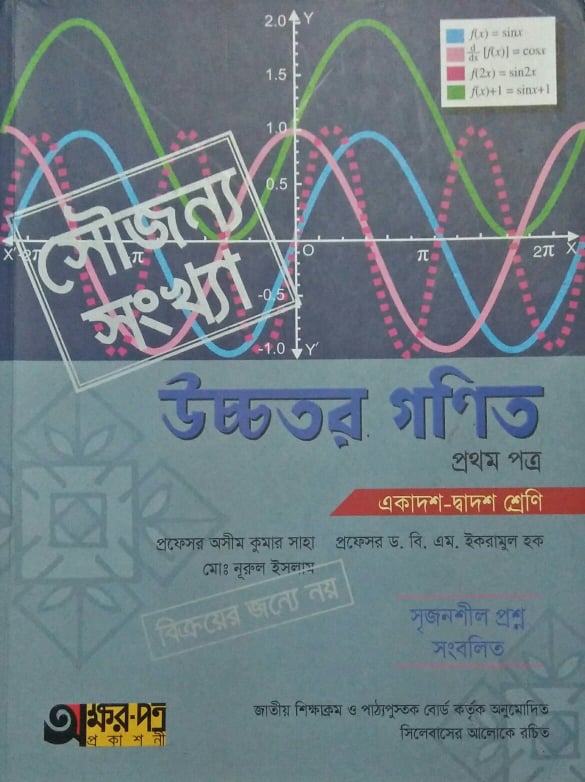 শ্রেণীঃ একাদশ
বিষয়ঃ উচ্চতর গণিত
অধ্যায়ঃ পঞ্চম 
পিরিয়ডঃ ২য় 
সময়ঃ ৫০ মিনিট 
তারিখঃ ২৬/০১/২০২১
পূর্বজ্ঞান যাচাই
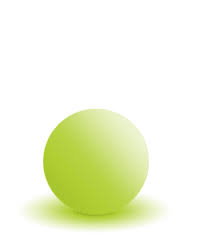 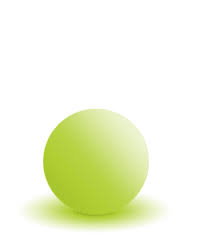 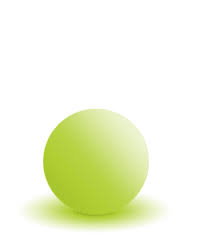 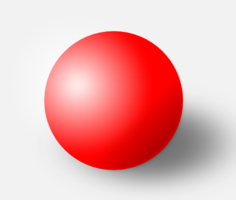 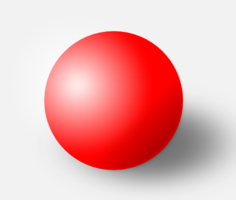 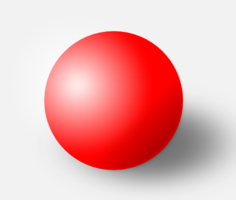 পাঠ শিরোনাম
বিন্যাস
শিখনফল
বিন্যাস কি বলতে পারবে; 
একটি শব্দকে সাজাতে পারবে; 
ফ্যাকটোরিয়াল ব্যাখা করতে পারবে; 
বিন্যাসের সংখা নির্ণয়ে সূত্র প্রয়োগ করতে পারবে।
abc
ab, ba, ac, ca, bc, cb
বিন্যাস
বিন্যাস: কতকগুলি জিনিস থেকে কয়েকটি বা সব কয়টি একবারে নিয়ে যত প্রকারে সাজানো যায় তাদের প্রত্যেকটিকে এক একটি বিন্যাস বলে।
বিন্যাস সংখ্যাকে  nPr,  nPr,  P(n, r) দ্বারা প্রকাশ করা হয়।
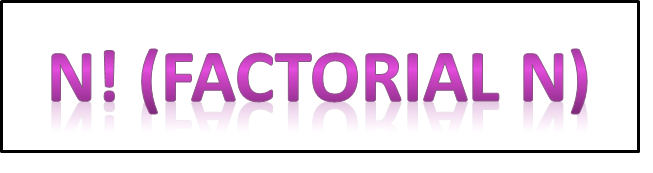 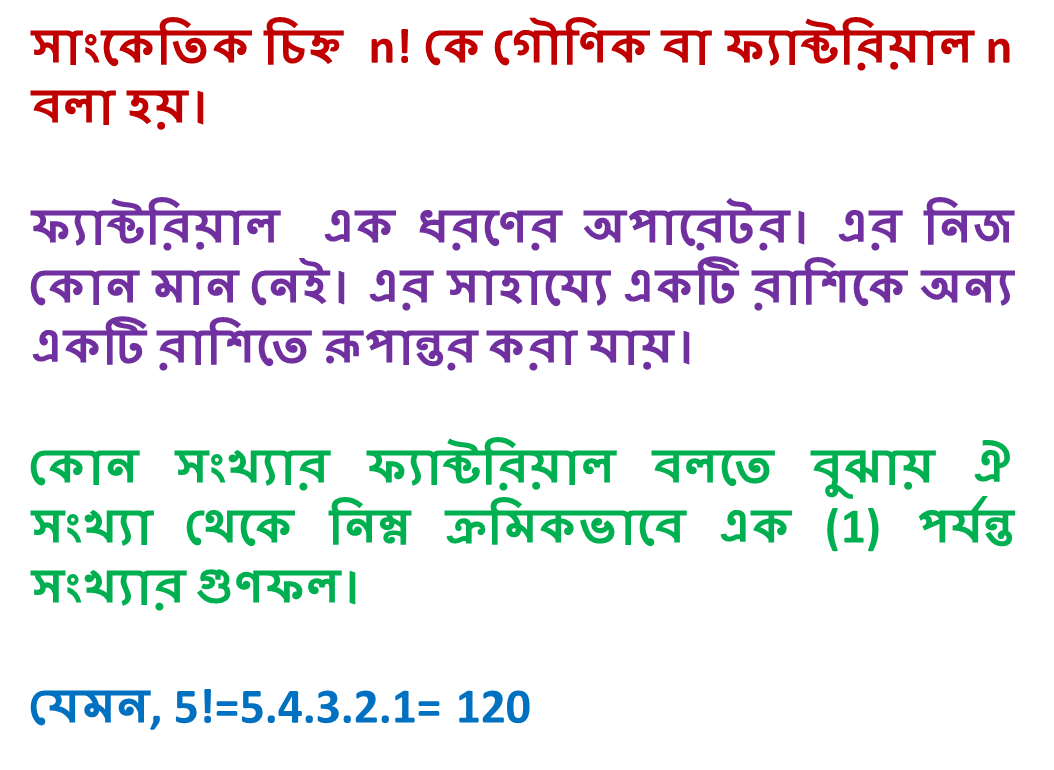 n!
চিহ্ন ব্যবহার করা যাবে না,
  ǃ  চিহ্ন ব্যবহার করতে হবে  ।
প্রথম n সংখ্যক ধনাত্মক পূর্ণসংখ্যার গুনফলকে nǃ দ্বারা প্রকাশ করা হয়।
n! =n(n-1)(n-2)(n-3)…  …3.2.1= n! =n(n-1)! =n! = n(n-1)(n-2)!    
    5! = 5.4.3.2.1 = 120
    4! = 4.3.2.1 = 24
    3! = 3.2.1 = 6
    2! = 2.1 = 2
    1! = 1
    0! = 1
বিন্যাস ও সমাবেশের বিভিন্ন সূত্র
১।  চক্র বিন্যাস = 


    ২। q সংখ্যক সর্বদা বাদে=                  ,     


    ৩।  q সংখ্যক সর্বদা রেখে=
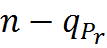 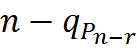 দলীয় কাজ
BIRD এর বর্ণ গুলোকে কত রকমে সাজানো যায় ?
নিচের চিত্রটির Tom & Jerry কয় রকমে সাজতে পারে?
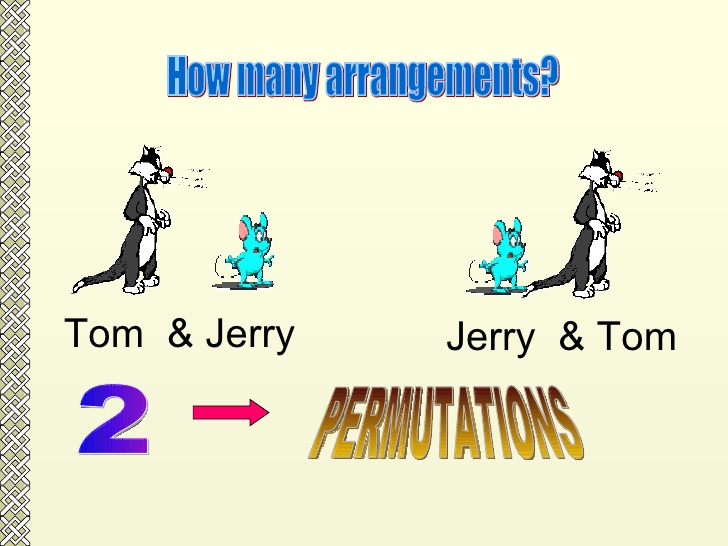 মূল্যায়ন
বিন্যাস এর সঙ্গা লিখ।
5! এর মান কত ? 
সাকিব, তামিম ও মাশরাফিকে কত রকমে সাজানো যাবে ?
অর্পিত কাজ / নির্ধারিত কাজ / এসাইনমেন্ট
বিন্যাসের  সঙ্গা  লিখো । 
 বিন্যাসের সূত্রগুলো লেখ। 
তোমার দেশের নামের বিন্যাস বের কর। 
DAUGHTER নামের শব্দটির স্বরবর্ণ গুলোকে একসাথে রেখে বিন্যাস নির্ণয় কর।
ধন্যবাদ